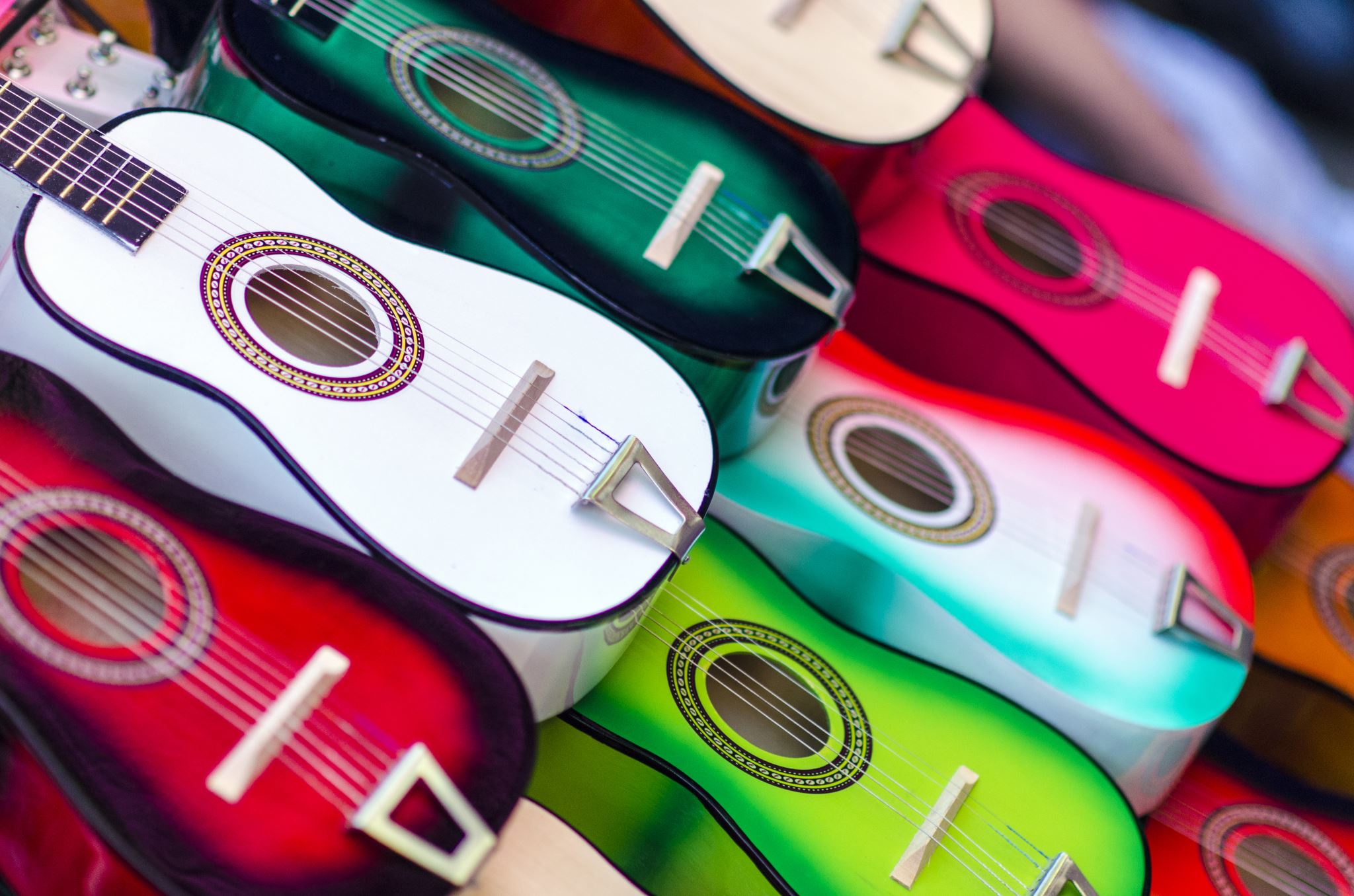 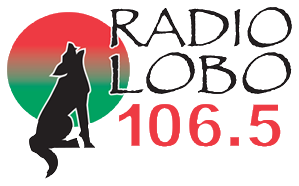 MEDIA KIT
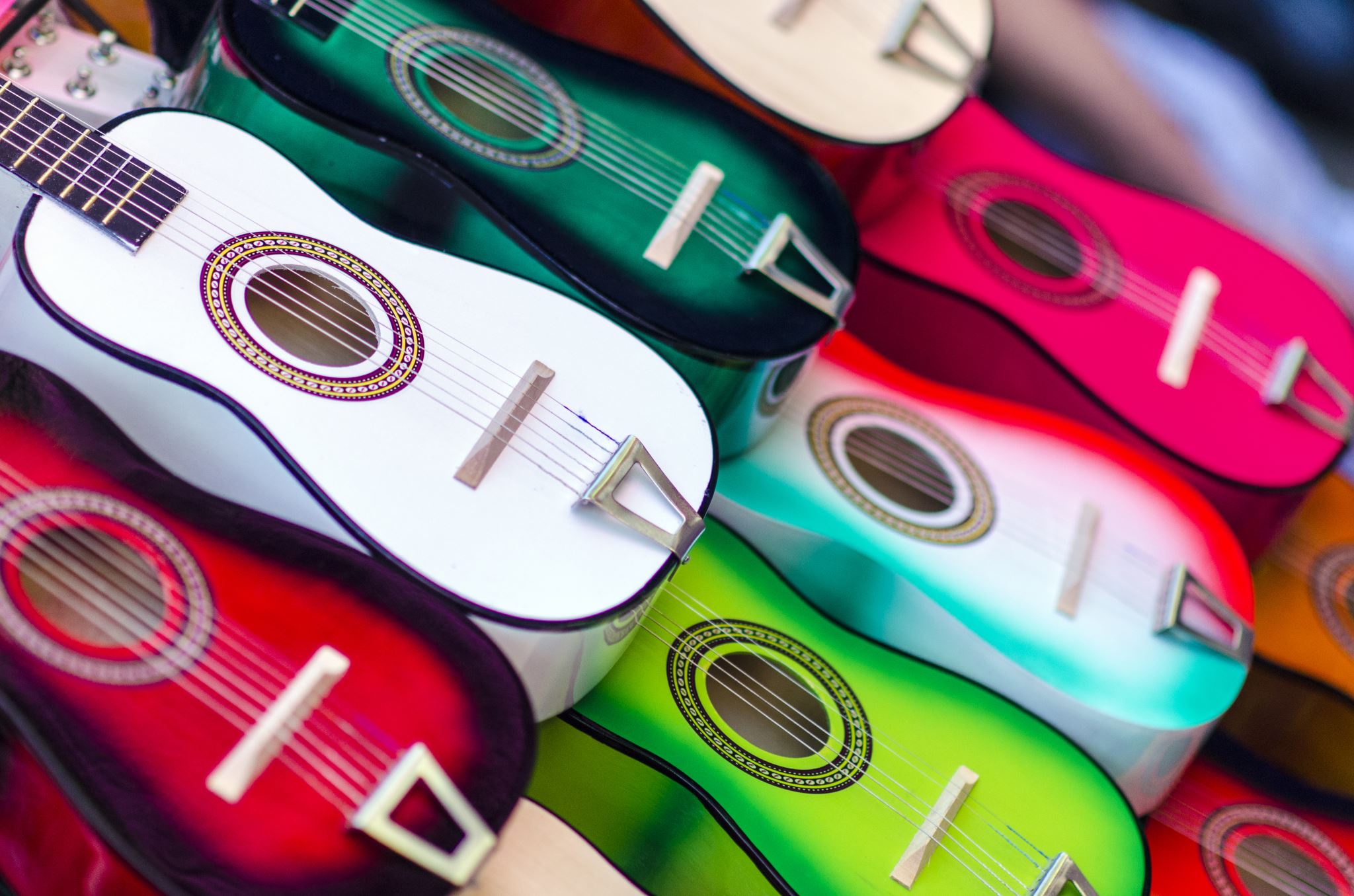 STATION PROFILE

Radio Lobo is the heritage Spanish language radio station for Wichita and the surrounding areas. Radio Lobo plays the best Regional Mexican music, including Norteña, Banda, Ranchero, Cumbia, Grupera, Corridos, and Spanish Oldies. Arnoldo “El Tigre” Gonzalez starts your morning off right, followed by Valentin “El Tlaxcalteca” Maldonado. Erazno y La Chokolata close out your day.


Station Dial:
106.5 FM/KYQQ

Station Format:
Regional Mexican

Target Audience:
Adults 18-49

Website:
www.radiolobo1065.com
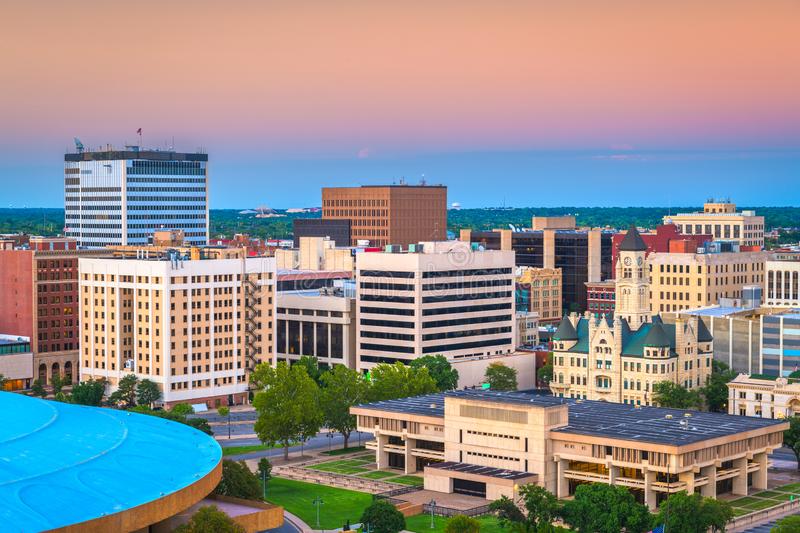 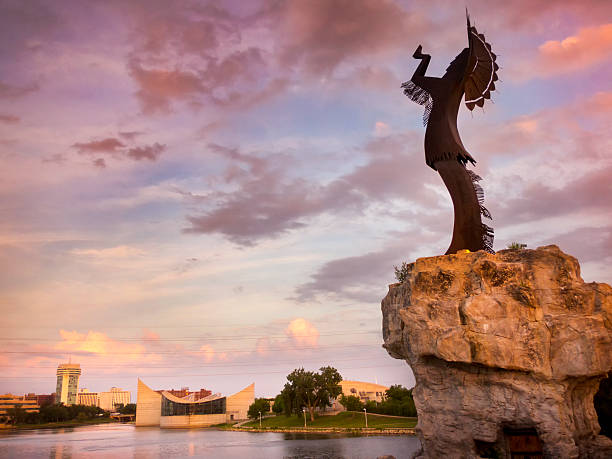 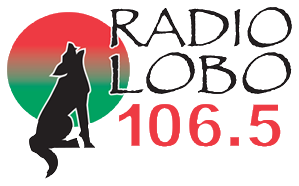 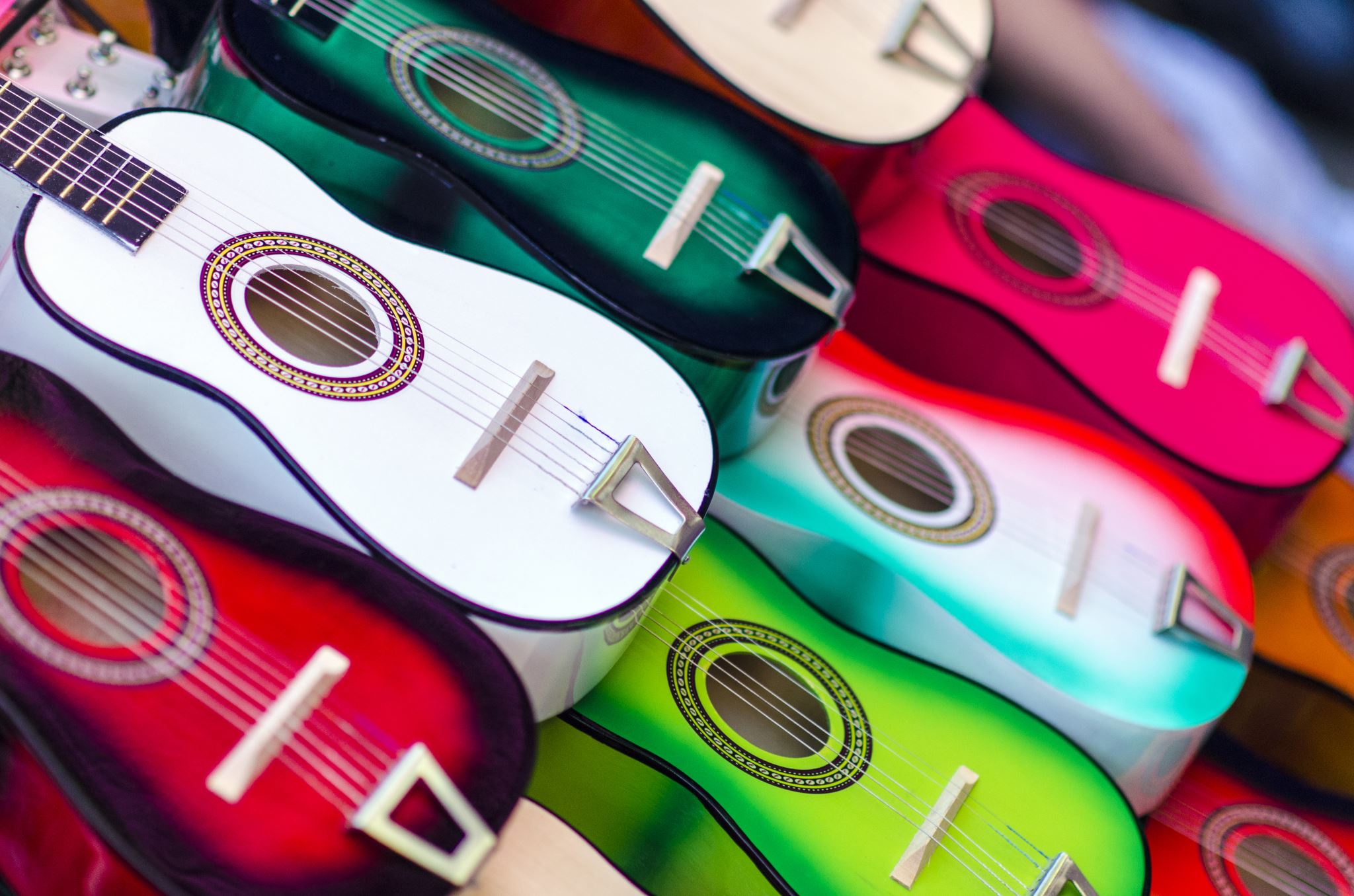 STATION SNAPSHOT
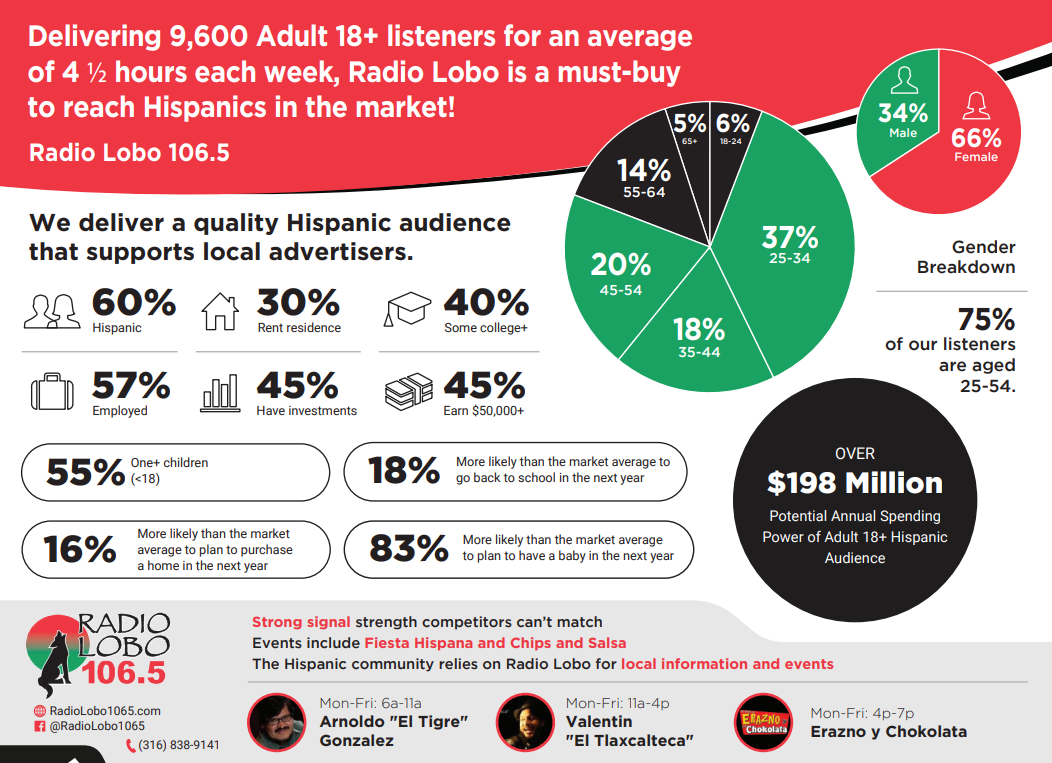 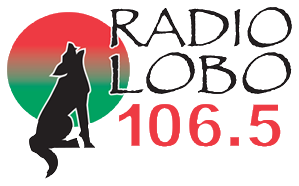 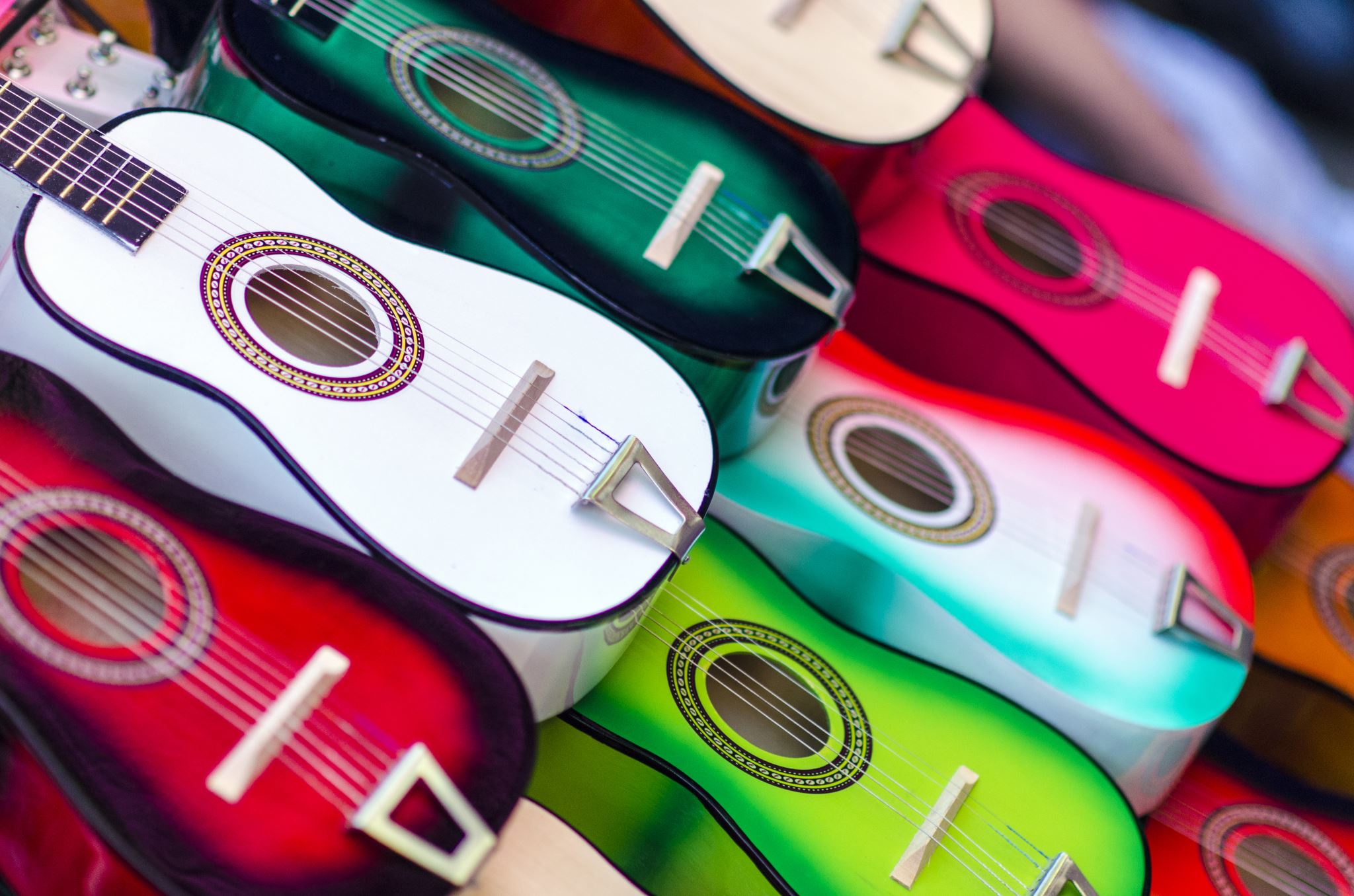 PERSONALITY LINEUP
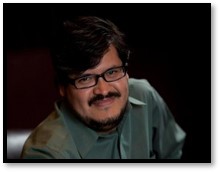 ARNOLDO 
“EL TIGRE”
GONZALEZ
Program Director and On-Air Personality, Arnoldo Gonzalez brings the best Regional Mexican Music to Wichita and South-Central Kansas.  Every weekday morning tune in to Radio Lobo to hear their funny stories, sports updates, entertainment, jokes and Crime Stopper reports.
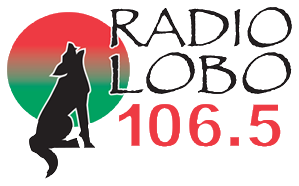 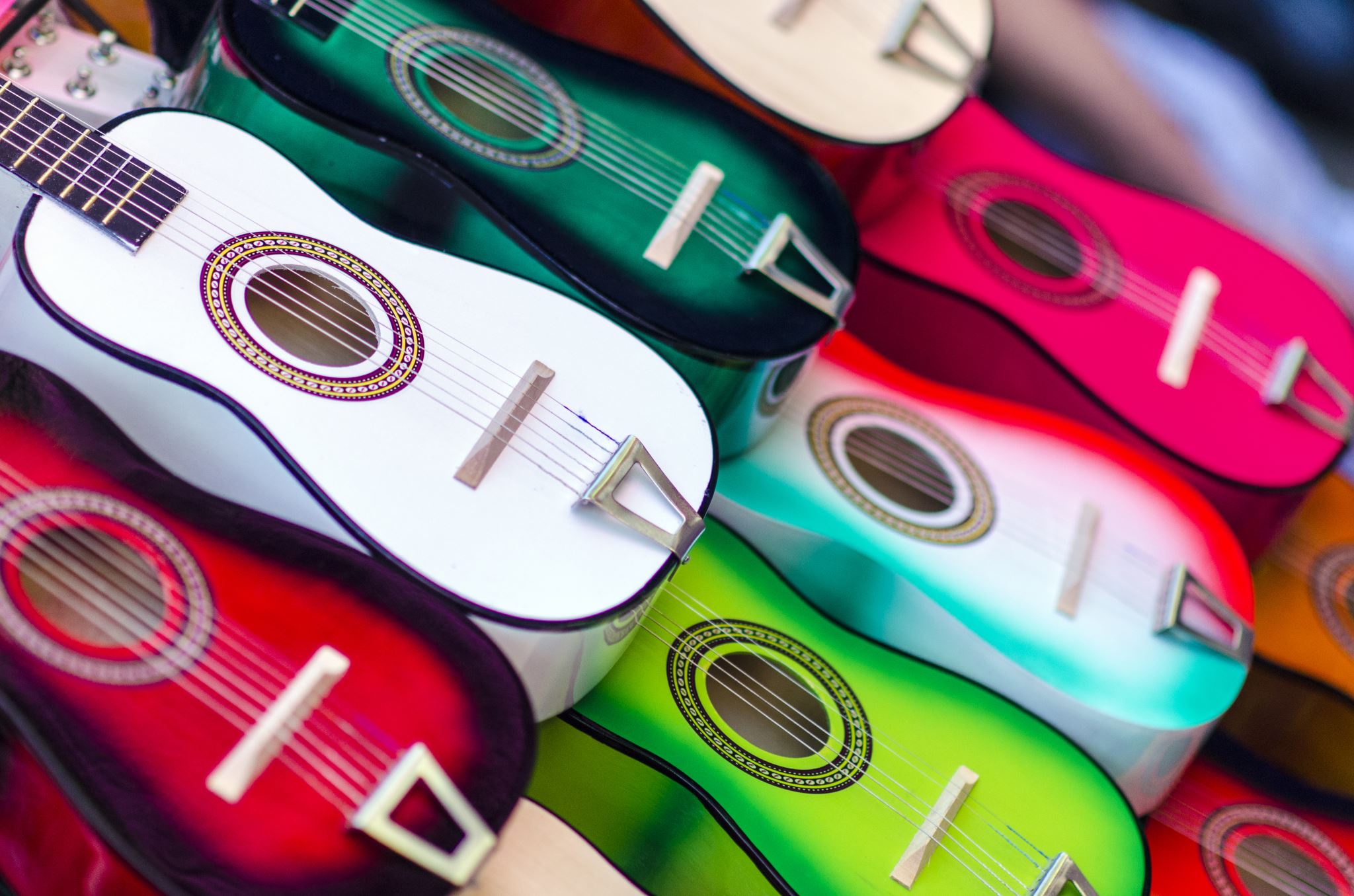 PERSONALITY LINEUP
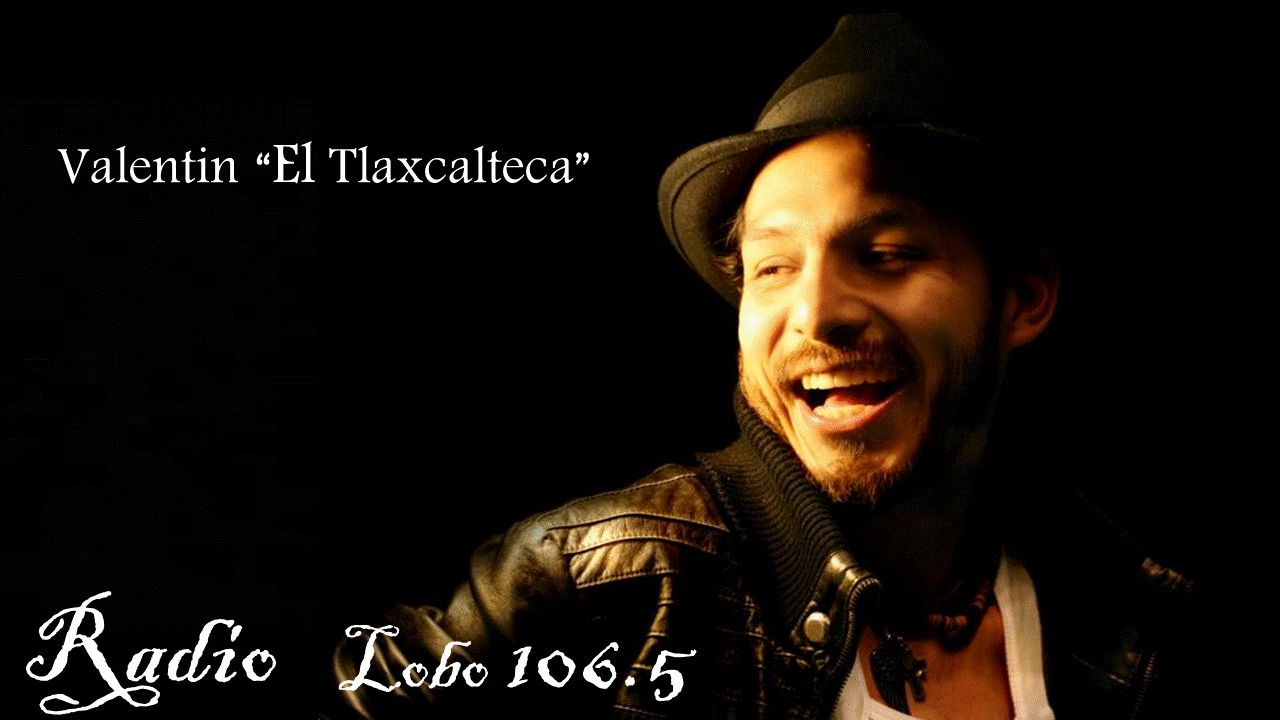 Valentin“El Tlaxcalteca”
Valentin "The Tlaxcalteca" is very happy to be working at Radio Lobo 106.5 and to share their experience with the radio audience from 11 am - 4 pm every weekday.
There are many ways to have a great time listening to “El Tlaxcalteca”, if you like old music, if you want to request your favorite song, receive the traffic report, or find out what's happening around the world. If you're working, driving, cooking or just bored, “El Tlaxcalteca will be there for company.
Want to know more about Valentin?
Here are some surprises:
Valentin is a lover of pop music, rock, classic rock, and country.
He likes to read articles from newspapers and the internet rather than a book.
He has a cat named Comet.
Pirates of the Caribbean is his favorite film. 
Pink is his favorite color.
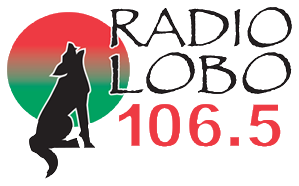 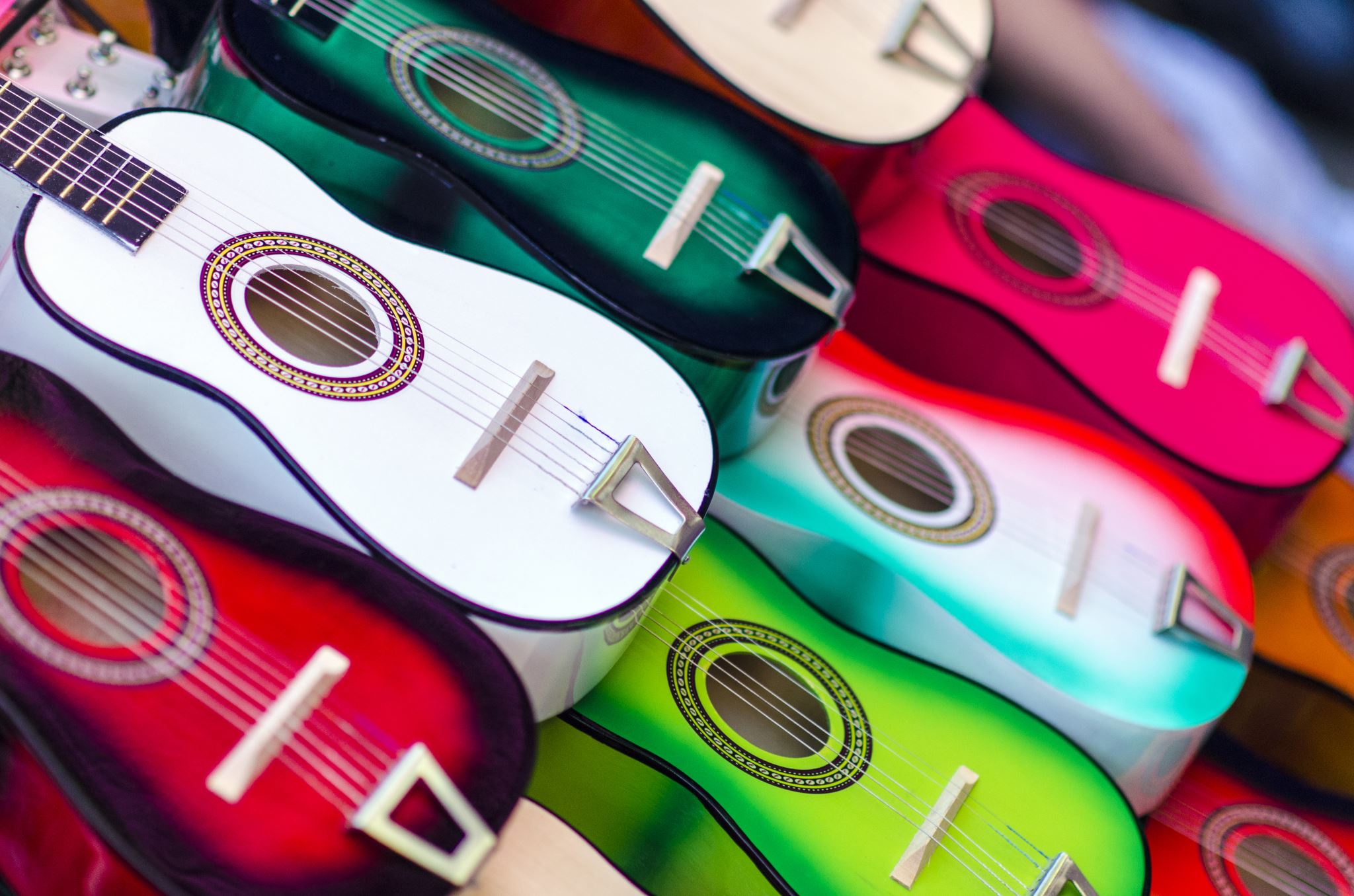 PERSONALITY LINEUP
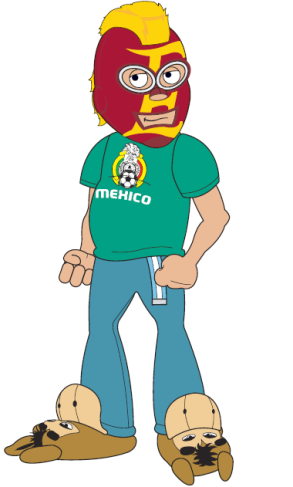 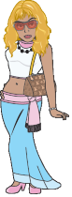 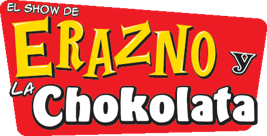 Erazno y La Chokolata, is the afternoon version of Saturday Night Live, it’s a variety show for listeners of all ages, and you can join Radio Lobo in bringing the fun to our listeners.

A little more about the show:

La Chokolata runs the show and is a self-proclaimed “diva” who is always maintaining that she’s not “Naca” and loves to put Erazno in his place.

Erazno is a wannabe “Luchador (Mexican Wrestler) who leads the rest of the crew in outrageous skits, parodies and news delivered like never before.

The show features many daily segments, including “El Chokolatazo” during which Choko intervenes in a relationship to find out if cheating is involved, “La Doctorcita” which answers health and love questions from the audience, and “Los 5 del Doggie”in which El Doggie (a man’s man) gives opinions of what’s happening in pop culture and debates with the audience.

The show incorporates all levels of social media to interact with their fans. Elerazno.com, Twitter, Facebook and their You Tube channel feature the funniest segments of what you can’t see live. Check out their ninja episodes on You Tube, they’re classic fun!
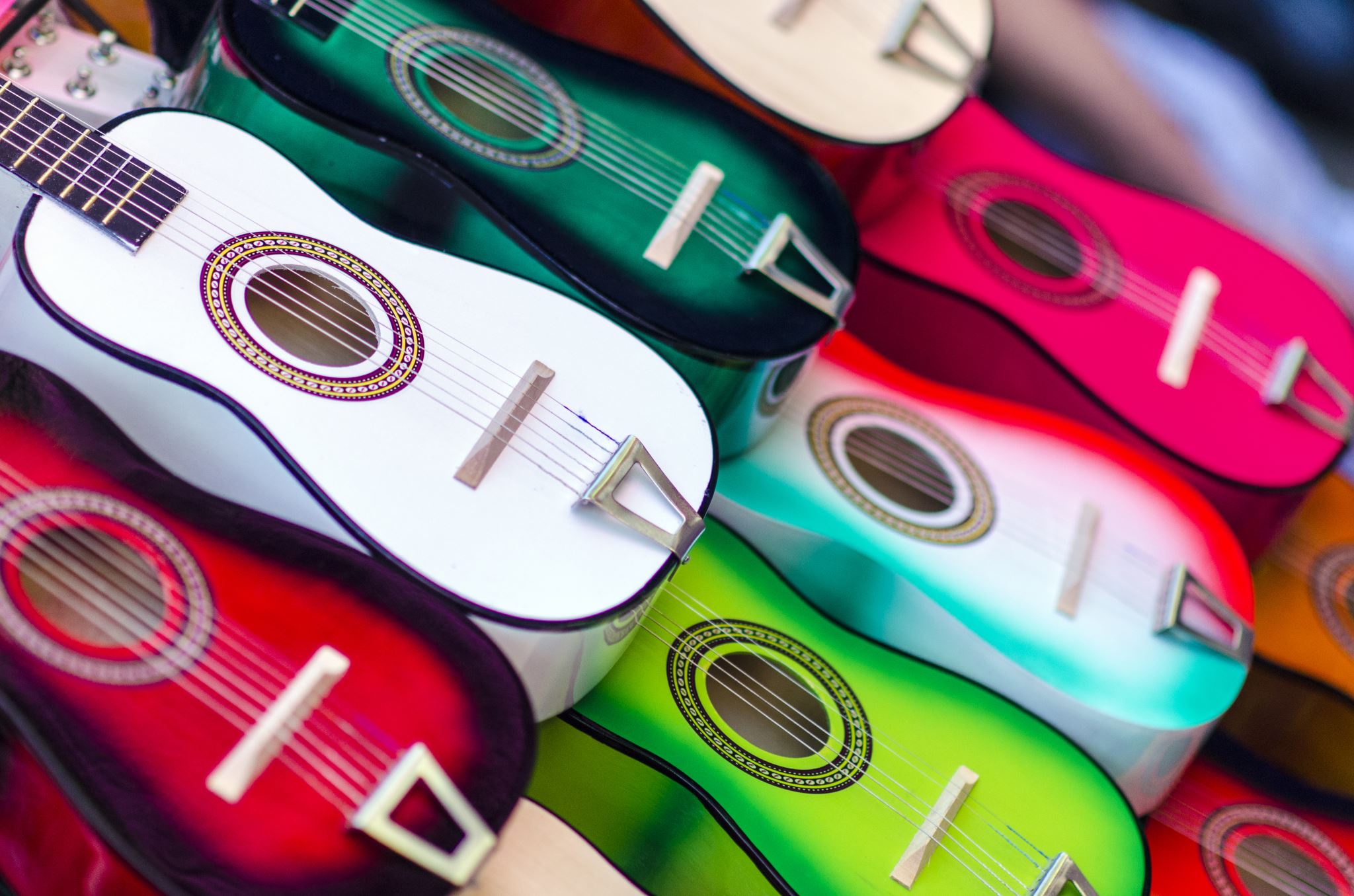 PLAYLIST
Los Tigres Del Norte
Los Huracanes Del Norte
Marco Antonio Solis
Los Temerarios	
Conjunto Primavera
Los Rieleros Del Norte
La Arrolladora Banda El Limon
Gerardo Ortiz
Calibre 50
Espinoza Paz
Julion Alvarez
El Trono De Mexico 
Montez De Durango
La Original Banda El Limon
Joan Sebastian
Juan Gabriel
Ramon Ayala
Jenny Rivera
Vicente Fernandez
La Banda El Recodo
Intocable
Duelo
Shaila Durcal
Larry Hernandez
Los Tucanes De Tijuana
Regulo Caro
Remmy Valenzuela
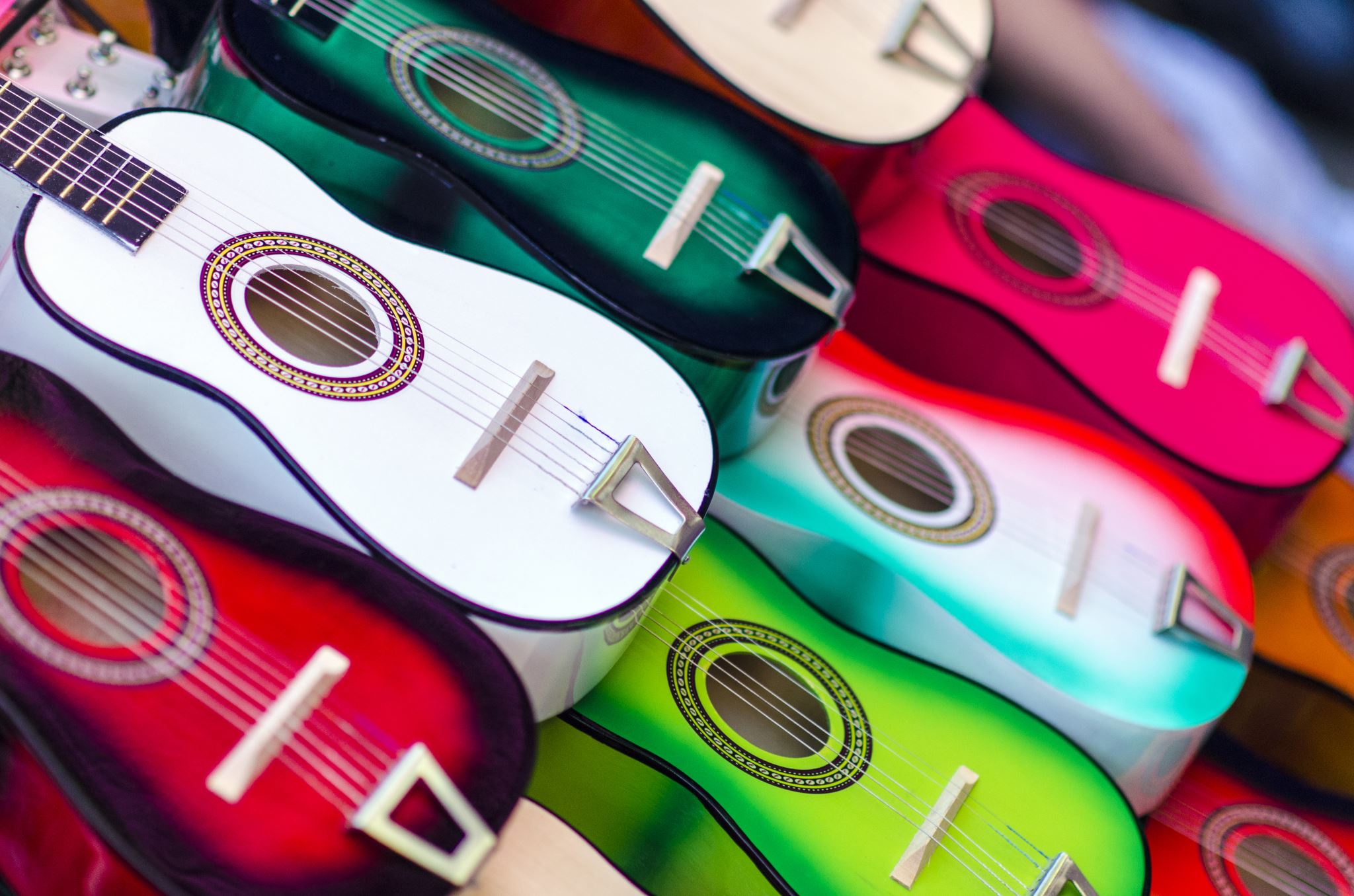 COVERAGE MAP
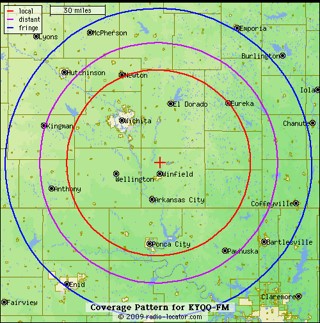 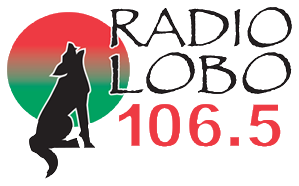 www.radiolobo1065.com
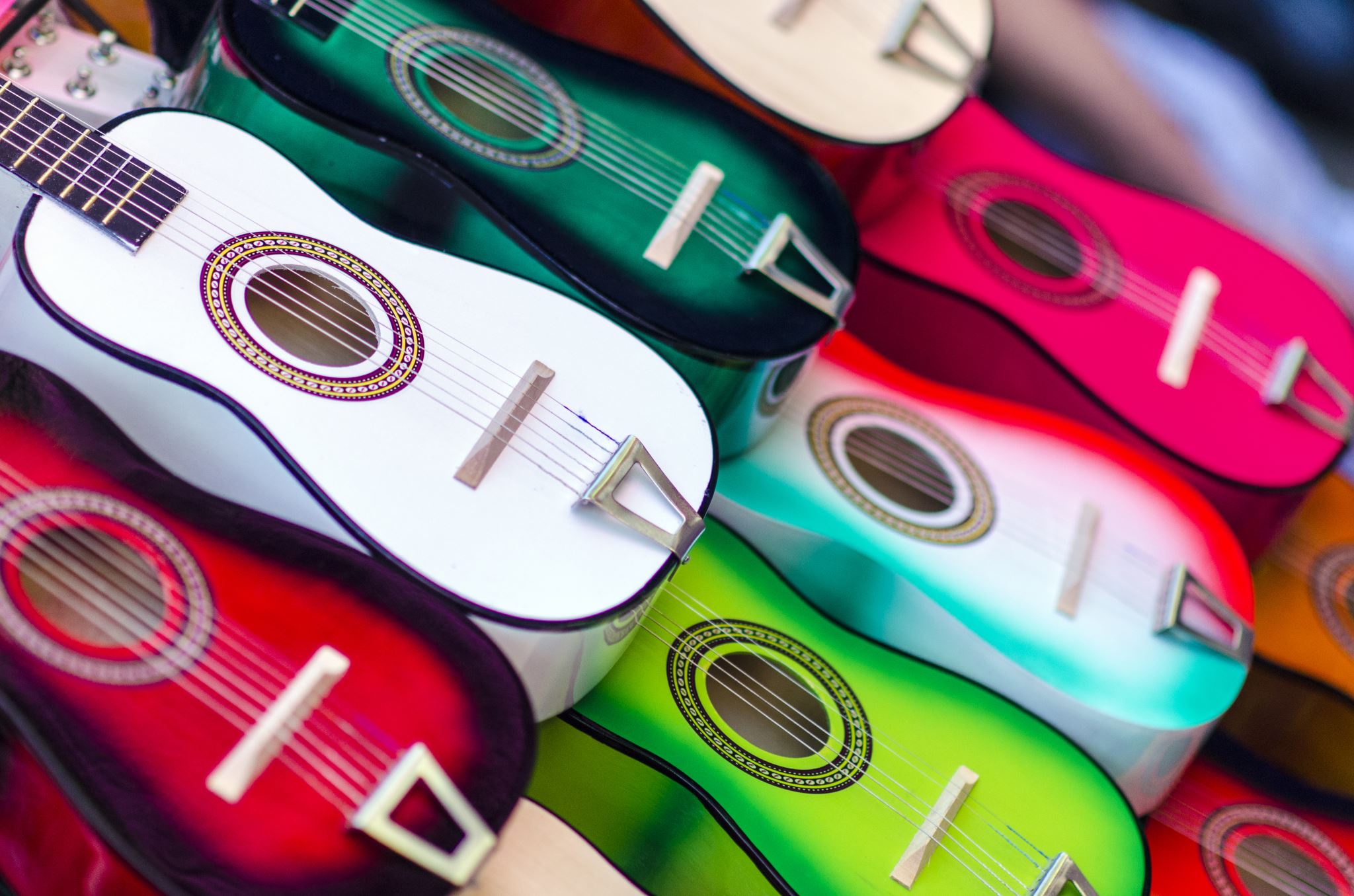 EVENTS
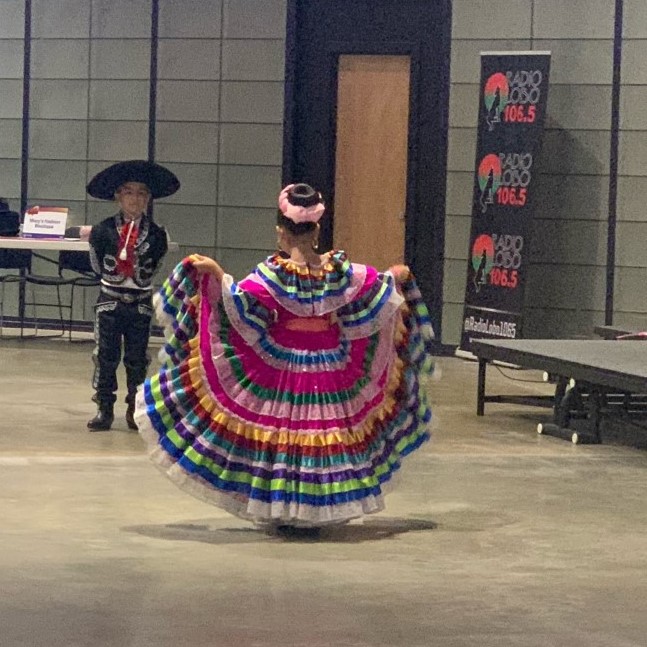 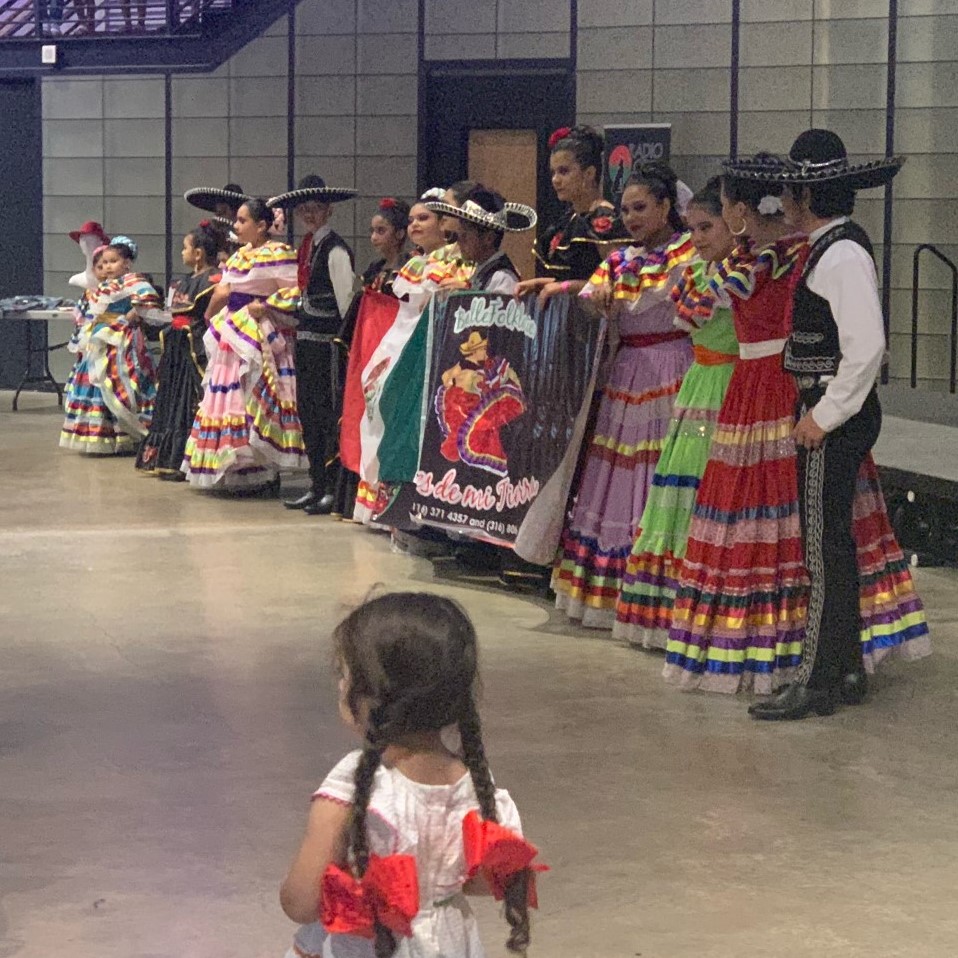 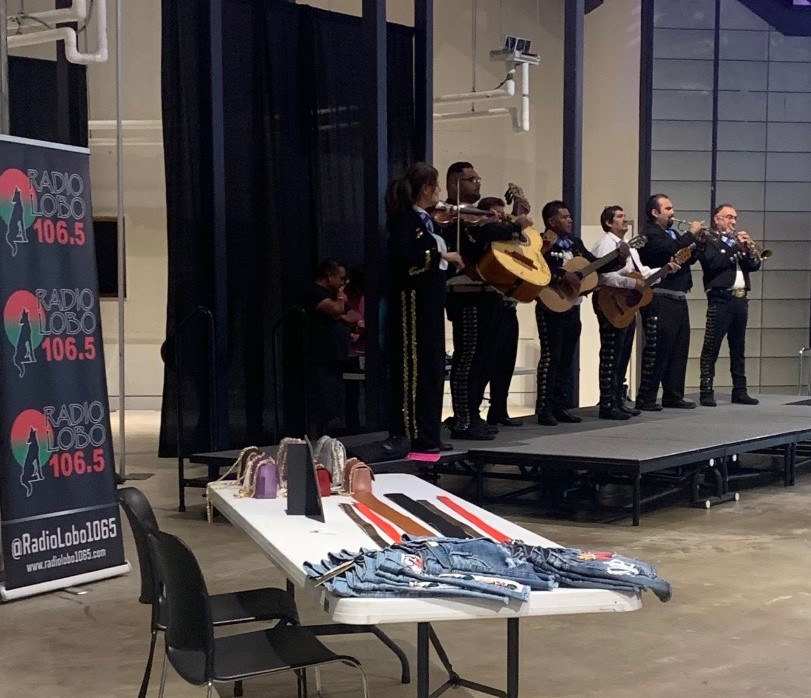 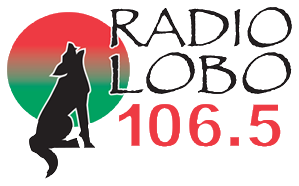 www.radiolobo1065.com
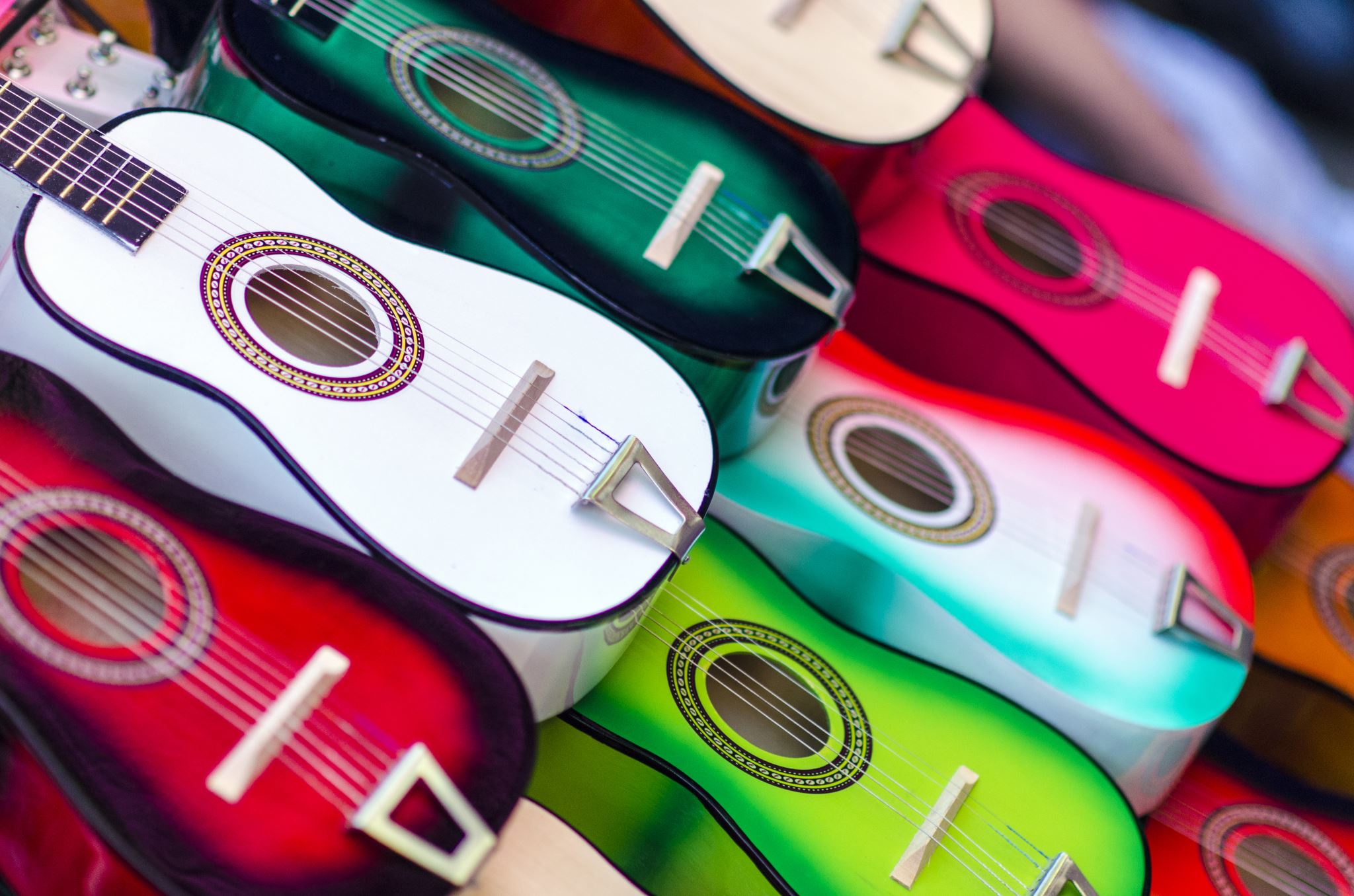 CONTACT US
SummitMedia Corp
4200 N. Old Lawrence Rd.
Wichita, KS 67218
316.838.9141 (Phone)
316.838.3607 (Fax)


Todd Johnson, General Manager……………………..316.821.2015
                                                   todd.johnson@summitmediacorp.com

Chris Allison, General Sales Manager…………….….316.821.2076                                                   chris.allison@summitmediacorp.com

Justin Case, Operations Manager…….……………...316.821.2002
                                                    justin.case@summitmediacorp.com

Jenny Goertzen, Promotions Manager…..…….…….316.821.2004
                                                    jenny.goertzen@summitmediacorp.com
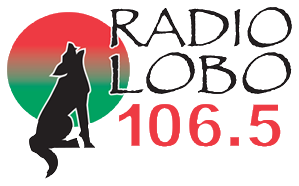 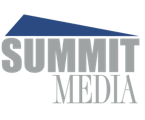